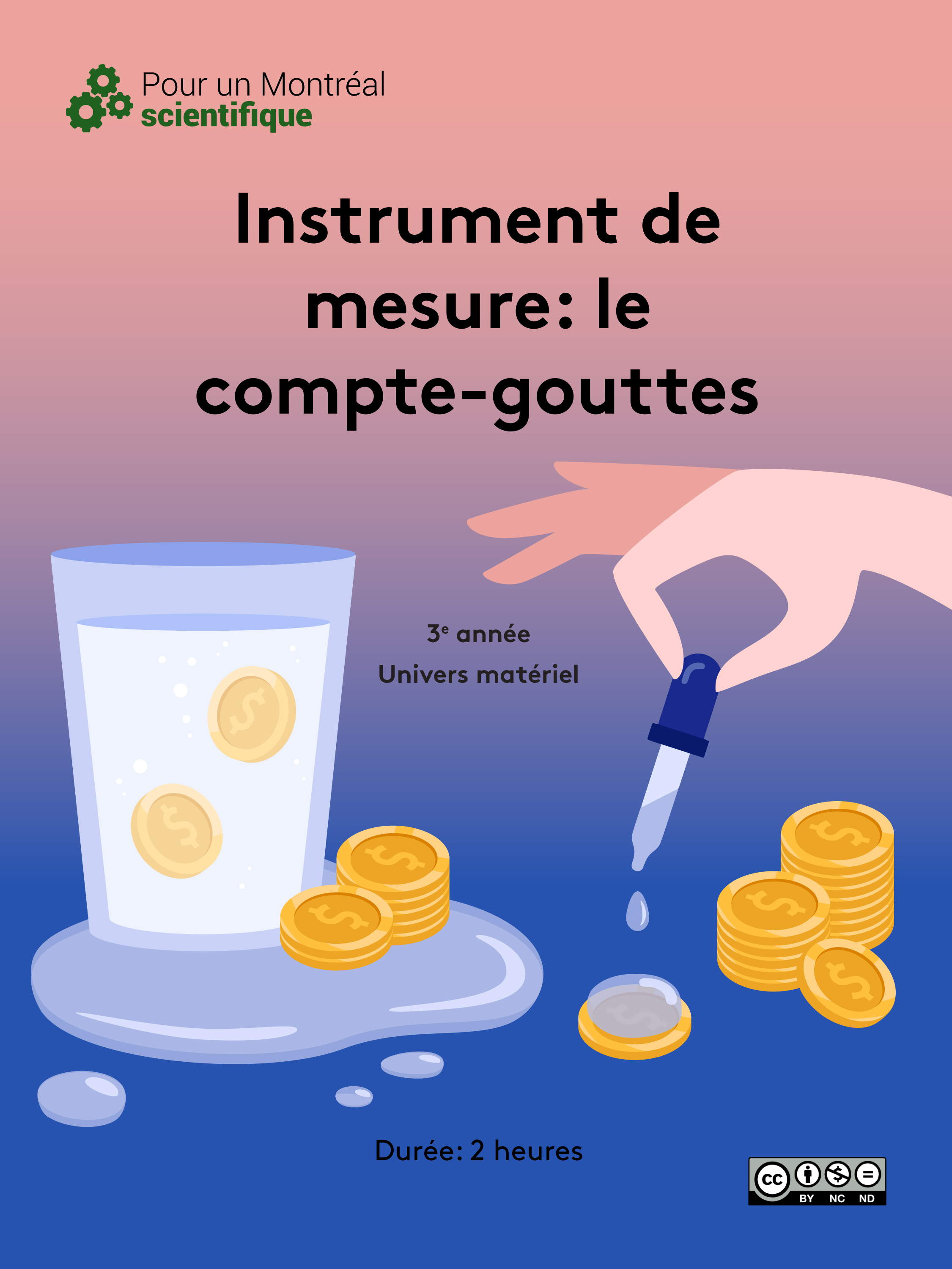 Présentation 
du matériel :
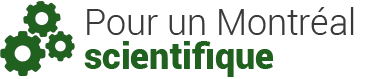 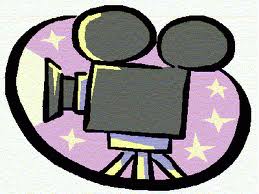 Instrument de mesure: 
le compte-goutte
Univers Matériel – 3ème  année – 2 heures
2019
Pour toute modification de ces documents, veuillez contacter Simon Langlois (simon.langlois@collegemv.qc.ca), responsable du programme Pour un Montréal scientifique
https://creativecommons.org/licenses/by-nc-nd/4.0/
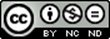 Table des matières
Présentation du matériel :
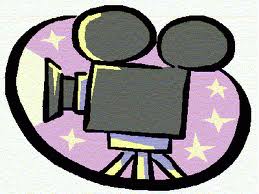 2
Présentation de la situation d’apprentissage
Intention pédagogique
Apprendre à manipuler un outil et à appliquer la méthode expérimentale; en particulier, à énoncer correctement des hypothèses.
Compétences disciplinaires
Compétences transversales
3
Séquence d’enseignement
4
Description des activités
5
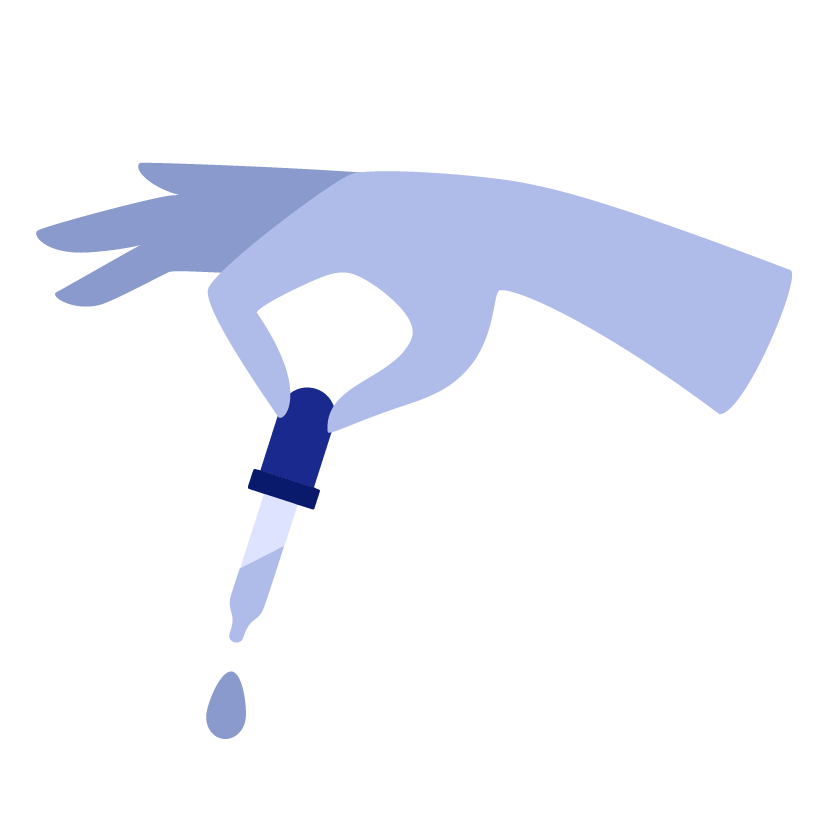 Amorce 
1. Le compte-goutte
Vue d’ensemble
Le but de cette activité est de se familiariser avec l’utilisation du compte-goutte. Après une mise en situation et une démonstration, les élèves pourront le manipuler. C’est seulement lorsqu’ils seront capables de laisser tomber les gouttes une à la fois qu’ils pourront passer à l’activité suivante.

Mise en situation 
Faire parler les élèves au sujet du compte-goutte :
« Qu’est-ce que cet objet ? » RÉP. : Un compte-goutte.
« À quoi sert-il ? » RÉP. : À administrer des soins, par exemple dans les yeux. À faire des expériences, par exemple en chimie.
« L’avez-vous déjà utilisé ? » Si les élèves ne l’ont jamais utilisé eux-mêmes, peut-être ont-ils déjà vu papa-maman l’utiliser. 
« Comment est-ce que ça fonctionne ? » Idées initiales.

Démonstration

Démonstration de l’utilisation du compte-goutte. Immerger la pointe dans l’eau, presser la poire de manière à faire sortir l’air, relâcher la poire de manière à aspirer l’eau, sortir le compte-goutte et appuyer légèrement sur la poire afin de faire tomber une seule goutte dans le verre.
Modelage par un élève. Demander à un volontaire de venir en avant de la classe pour reproduire ce que vous avez modélisé.

Période d’essai pour les élèves
Annoncer le défi. Chaque élève pourra expérimenter avec le compte-goutte. L’objectif est d’être capable de laisser tomber 10 gouttes de suite, une à la fois, de manière à pouvoir les compter.
Distribuer le matériel et lancer l’activité. À ceux qui réussissent rapidement, lancer le défi supplémentaire de compter le plus grand nombre de gouttes possible, sans se tromper. Il faut recommencer à 0 si on se trompe !
Évaluation de la manipulation
Si l’utilisation du compte-goutte est éva-luée, il sera important que les élèves se familiarisent avec cet instrument, et qu’ils apprennent à éviter  les dégâts !
6
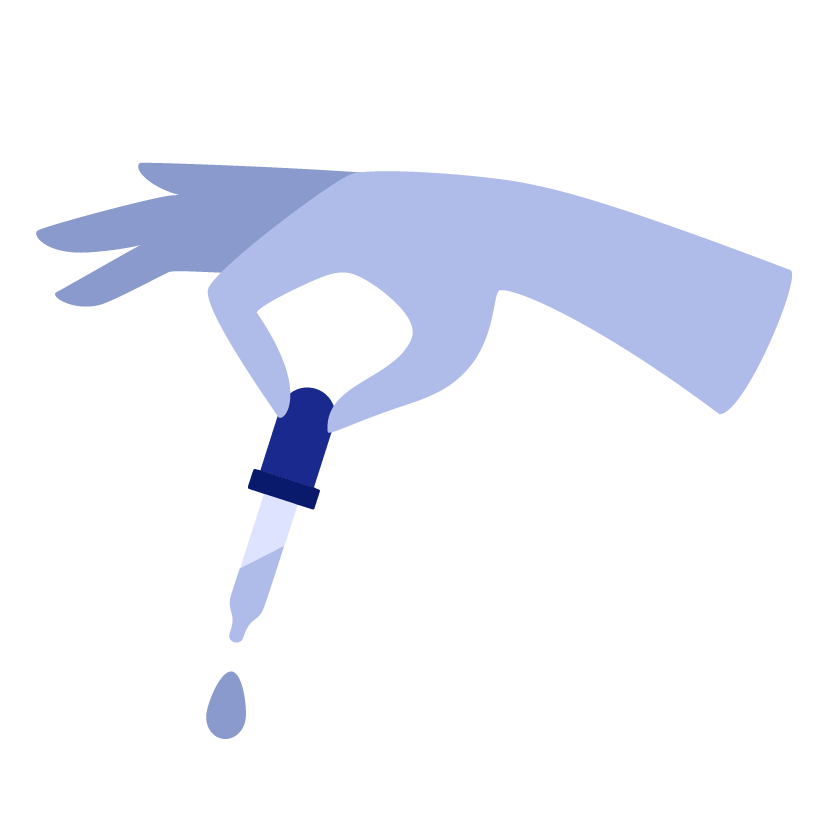 Réalisation
2. La goutte de trop
Vue d’ensemble
Les élèves vont utiliser le compte-goutte pour déterminer combien de gouttes d’eau il est possible de déposer sur des pièces de monnaie, avant que l’eau ne « déborde ». Ils vont travailler en équipe de 2, et auront chacun la chance d’expérimenter (2 pièces de monnaie différentes à tester).

Déroulement de l’activité
Préparatifs (5 minutes). Former les équipes et distribuer les fiches d’activités. Ne pas distribuer le matériel manquant. 
Présentation de l’expérience de la pièce de 10¢ (10 minutes). Faire lire la question de découverte par un(e) des élèves. Faire remplir la section « Hypothèse » (individuellement). Faire lire la section « Démarche ». Ajouter les précisions suivantes :
Il y aura deux expériences, donc les deux membres de l’équipe pourront manipuler à tour de rôle.
Celui ou celle qui n’a pas le compte-goutte devrait quand même aider à compter.
La dernière goutte – celle qui est de trop ! – ne doit pas être comptabilisée.
Le plat de plastique sert à éviter les dégâts. C’est au fond du plat qu’il faudra poser la pièce de monnaie.
Réalisation de la première expérience (10 minutes). Distribuer les pièces de 10¢ et tout matériel manquant. Les équipes se mettent en action.  
Transition vers la deuxième expérience (5 minutes). Lorsqu’une équipe a terminé, vérifier que le résultat a été noté (et est plausible !), avant qu’elle puisse passer à l’expérience suivante. Le plat de plastique est nettoyé et la nouvelle hypothèse est notée. 
Réalisation de la deuxième expérience (10 minutes). Reprendre la pièce de 10¢ et donner celle de 5¢. L’équipe se remet en action.
Retour sur les expériences (15 minutes). Voir page suivante.
L’hypothèse
Au besoin, on pourra vérifier que les élèves comprennent ce qu’est un hypothèse.
Dans le cas de la première expérience, il ne faut pas trop insister sur la formulation et surtout sur la justification de l’hypo-thèse, puisque les élèves ont peu ou pas d’idées initiales ou de référents pouvant les aider à réfléchir. L’hypothèse est ainsi davantage un jeu.
La deuxième hypothèse sera plus facile à formuler.
7
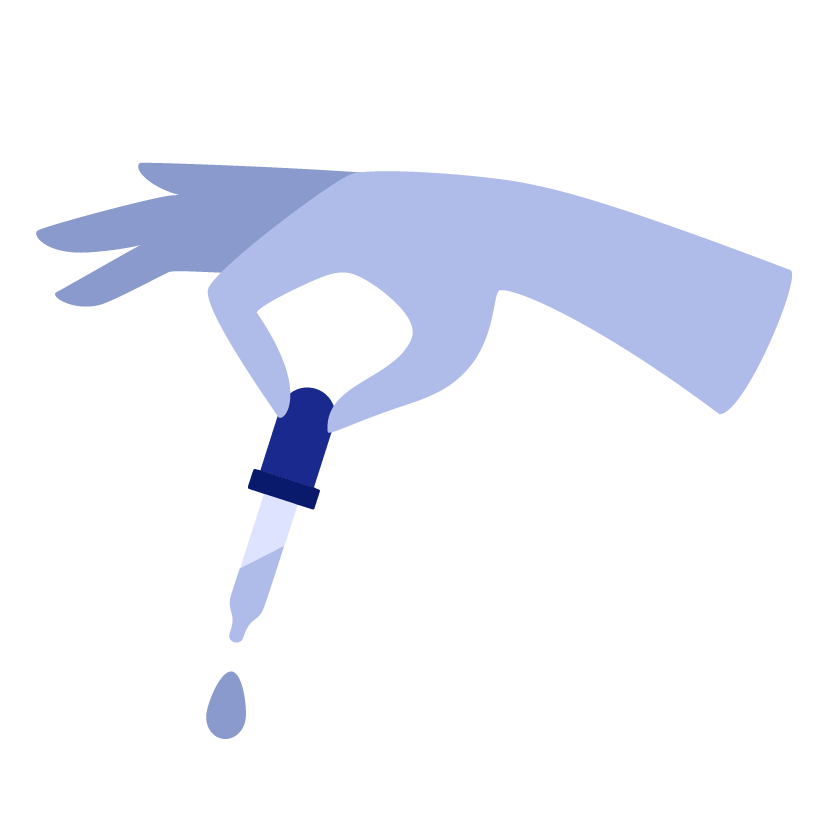 Réalisation
2. La goutte de trop (suite)
Conclusion à venir
L’expérience suivante (activité 3) fournira d’autres indices sur l’existence de la tension superficielle, mais ce n’est que lors de l’intégration des acquis que la notion sera abordée.
Retour sur les expériences
Faire un retour sur les difficultés rencontrées lors de l’expérience. Ces difficultés devraient surtout tourner autour de la manipulation.
Faire un retour sur ce qui a pu être observé au cours de l’expérience :
« Quelle forme prenait l’eau sur le dessus de la pièce ? Étiez-vous étonnés par cette observation ? Que se passait-il lorsque l’on ajoutait la goutte de trop ? »

L’enseignant.e ne doit pas commenter ni juger les observations (les valider ou les infirmer). Les élèves doivent se sentir libres de raisonner et de s’exprimer. Par contre, on peut poser des questions pour aider les élèves à clarifier leurs pensées, ou reformuler pour voir si l'on a bien compris.
Inviter cependant les autres élèves à commenter. « Êtes-vous d’accord avec cette observation ? Pensez-vous qu’on devrait y apporter des précisions ? etc. »

Pour chaque expérience, comptabiliser les résultats des différentes équipes. Afin d’aider à visualiser le portrait global de l’expérience, l’enseignant.e PEUT improviser un diagramme à bandes au tableau. Par exemple :
La bonne réponse ?
Bien entendu, il n’y a pas de bonne ou de mauvaise réponse. Peu importe les résultats d’une équipe, les objectifs principaux auront été atteints :
Se familiariser avec le compte-goutte.
Commencer à découvrir la tension superficielle (voir encadré ci-bas).
L’exercice de compta-bilisation des résultats ne sert qu’à mettre en évidence la nature collaborative de la science, et peut-être à faire un peu de math !
8
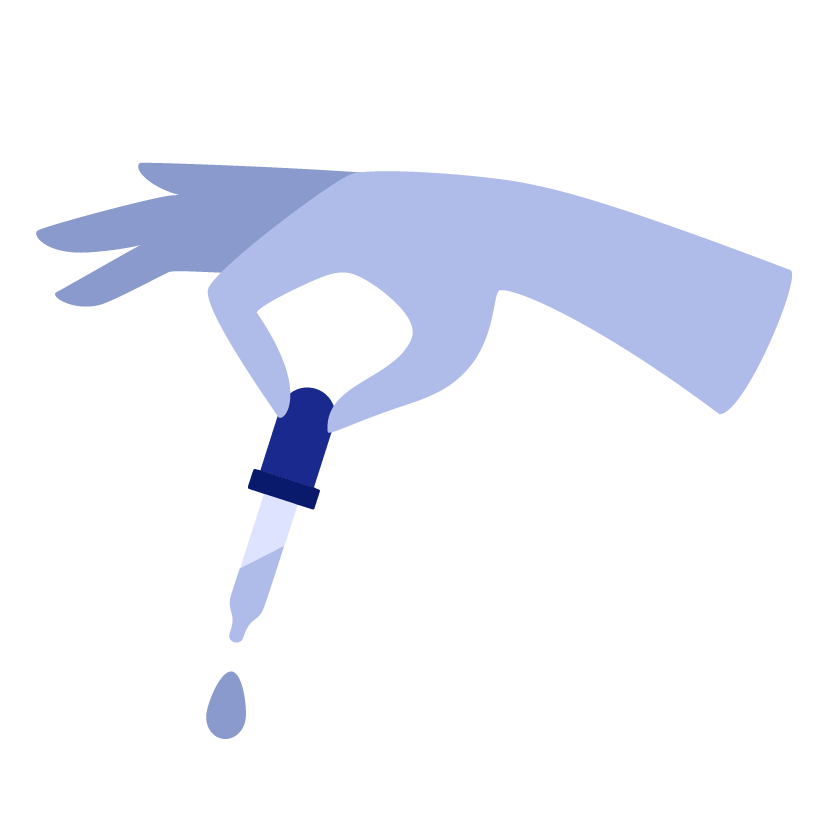 Réalisation
3. La pièce de trop
Vue d’ensemble
Les élèves vont mettre à profit ce qu’ils ont observé lors de l’activité précédente en essayant de prédire ce qui arrive si on ajoute des pièces de monnaie (rondelles de métal) à un verre déjà plein d’eau.

Préparation du matériel
Avant l’activité, il est possible de prendre un peu d’avance en préparant les verres des équipes.
Poser chaque verre dans un bac de rétention (plat de plastique) et remplir au ¾.
Remplir le pichet d’eau
Après avoir distribué les verres, il ne restera qu’à les remplir à ras bord à l’aide du pichet.

Déroulement de l’activité
Démonstration du changement de niveau (5 minutes).
Présentation de l’expérience et hypothèses (15 minutes). 
Premier dessin et expérimentation (10 minutes).
Retour et conclusion (10 minutes).

Changement de niveau
Sur un verre rempli à moitié, noter le niveau de l’eau avec le marqueur effaçable.
Demander aux élèves ce qui se passera avec le niveau de l’eau si on ajoute des rondelles en métal.
Ajouter de nombreuses rondelles puis marquer à nouveau le niveau.
Demander aux élèves de décrire et d’expliquer.
Rondelles vs pièces de monnaie
Il faudrait beaucoup de pièces pour réaliser cette expérience. C’est pourquoi elles seront remplacées par des rondelles de métal.
Explication du changement de niveau
Les rondelles occupent un volume. En étant submergées, elles « déplacent » l’eau. Il en résulte que le niveau de l’eau monte.
9
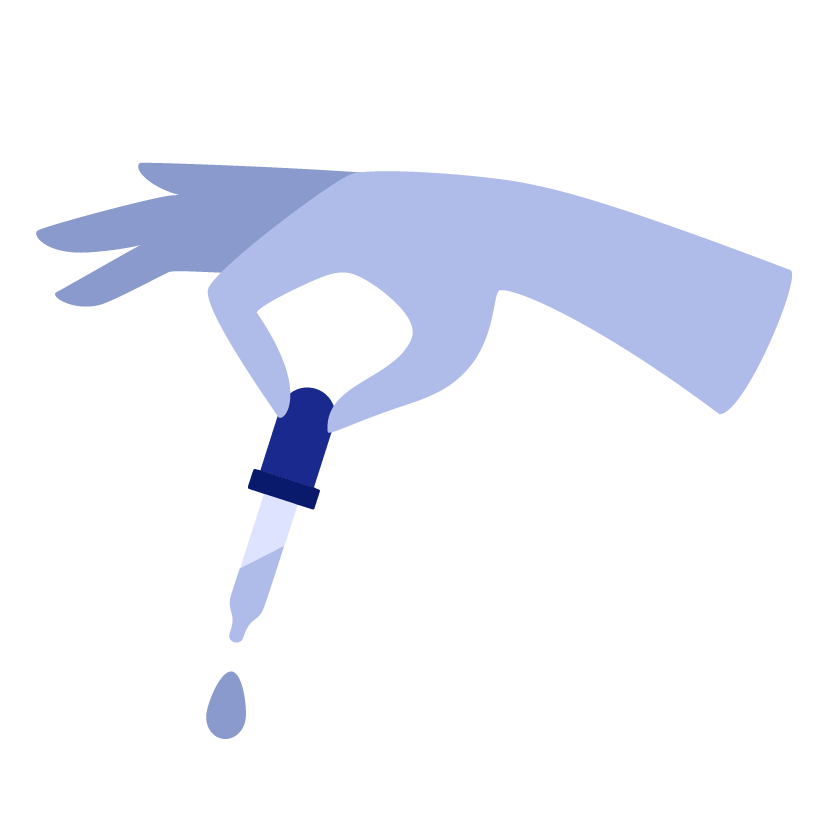 Réalisation
3. La pièce de trop (suite)
Les hypothèses
Pour aider les élèves à formuler leurs hypo-thèses, leur faire se rappeler ce qu’ils avaient observé au cours de l’activité précédente. Que faisait l’eau sur le dessus des pièces de monnaie ?
Présentation et hypothèse
Former les équipes et distribuer les fiches d’activité. Ne pas distribuer le matériel.
Faire lire la question de découverte. Demander à un élève de reformuler pour s’assurer que le mandat est bien compris.
Faire remplir la section hypothèse. Les réponses sont individuelles.

Réalisation de l’expérience
Former les équipes et distribuer les verres d’eau. Ne pas distribuer les rondelles. Les verres peuvent être finis de remplir, à rebord, une fois qu’ils sont en place devant chaque équipe, dans un plat en plastique.
Faire lire la section « Démarche ».
Les élèves font le premier dessin (celui de gauche). Les élèves doivent dessiner le haut du verre, vu de côté.
Distribuer les rondelles. Les équipes peuvent commencer l’expérience.

Quand une équipe a terminé, les élèves doivent remplir la section « Résultat » puis faire le deuxième dessin.

Retour et conclusion
Comme pour l’activité précédente, faire un retour sur :
Les résultats.
Les difficultés rencontrées.
Les observations réalisées au cours de l’expérience.
Comme précédemment, on ne commente pas ni ne juge les observations et/ou les raisonnements qui peuvent faire surface.
Diagramme à bandes ?
Dans le cas de l’activité « La pièce de trop », les résultats risquent d’être trop disparates pour envisager de les compiler sur un diagramme à bande.
Il sera toutefois utile de noter les résultats au tableau, de manière à avoir un coup d’œil global.
10
Enchaînement avec l’intégration des acquis
Idéalement, la dernière activité sera réalisée tout de suite après celle-ci. Dans ce cas, laisser tout le matériel sur les tables, tel qu’il est (rondelles au fond des verres).
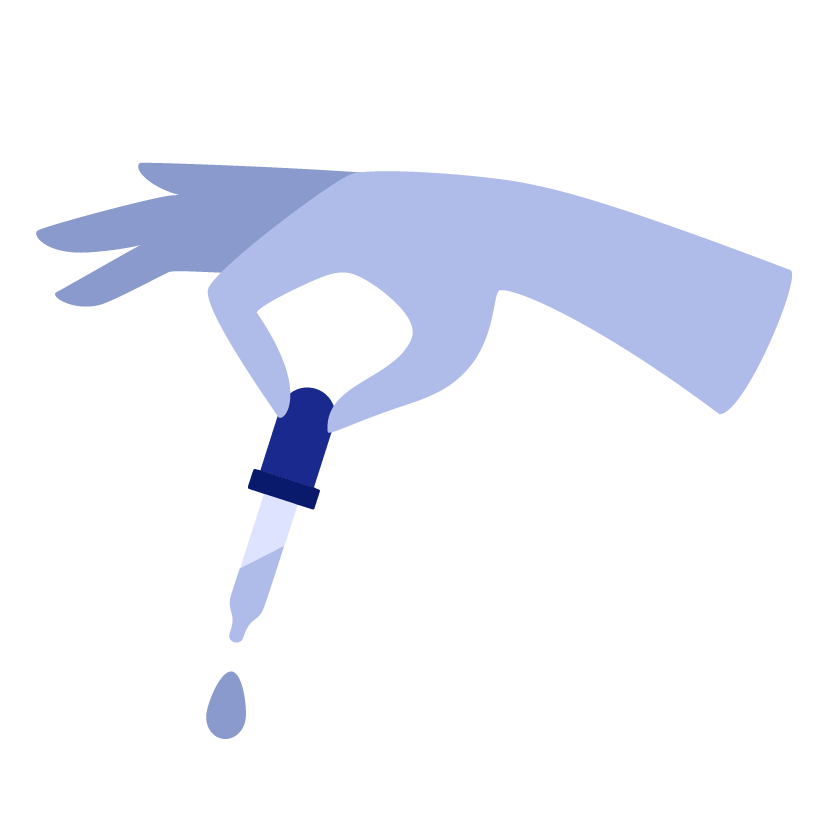 Intégration des acquis
4. Le trombone et la tension superficielle
Vue d’ensemble
Les élèves vont mettre à profit ce qu’ils ont observé lors des deux activités précédentes en essayant d’expliquer pourquoi un trombone peut flotter sur l’eau.
(Si cette activité n’est pas réalisée immédiatement après l’activité 3, il est peut être plus simple de faire celle-ci uniquement en démonstration.)

Déroulement de l’activité
L’enseignant.e dépose un trombone à la surface de son verre d’eau.
« Qu’observez-vous ? Comment expliquez-vous cela ? » 
Pour aider les élèves à réfléchir, leur faire se rappeler ce qu’ils ont observé au cours des expériences précédentes : 
Sur le dessus d’une pièce de monnaie ou d’un verre plein, l’eau est capable de « retenir » une certaine masse. 
C’est comme s’il y avait à la surface de l’eau une peau, une membrane, une enveloppe.
Cette « peau » est aussi assez forte pour retenir la masse d’un trombone (dans des conditions idéales).
Si par contre la masse est trop élevée (la masse de la goutte d’eau, ou de l’objet qui flotte), la « peau » est percée.
« Que se passera-t-il si on ajoute un deuxième trombone, par-dessus le premier ? »
RÉP. La masse est trop grande et les deux trombones coulent au fond.
Montrer les photos de la Fiche théorique 1. La tension de surface peut être nommée et expliquée en termes simples (une sorte de « peau » à la surface de l’eau) mais NE PAS ALLER DANS PLUS DE DÉTAILS SCIENTIFIQUES. La tension de surface ne figure pas sur la PDA. 
Faire la démonstration d’une façon de briser la tension de surface de l’eau. À l’aide d’un cure-dent, déposer une goutte de savon à vaisselle à la surface de l’eau (y aller doucement!). La « peau » va se « briser » (« fondre » ?) et le trombone va couler. (Les molécules de savon se sont immiscées entre les molécules d’eau, brisant le lien polaire qui les unissait.)
Le truc du trombone !
Pour faire flotter un trombone, il faut le tenir entre deux doigts, parfaitement à l’hori-zontal, puis le déposer tout doucement à la surface de l’eau.
https://www.youtube.com/watch?v=00cy1saaNRw
Laisser les élèves s’amuser ?
Accessoirement, distri-buer des trombones aux élèves afin qu’ils essaient de reproduire l’expérience.
S’ils réussissent, ajouter le savon !
11
Fiches théoriques
12
Fiche théorique 1
La tension de surface
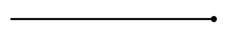 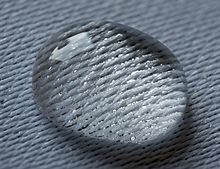 Qu’est-ce que la tension de surface ?
La tension de surface (ou tension superficielle) est un phéno-mène physico-chimique lié aux interactions moléculaires entre deux fluides (gaz et/ou liquide). Ce phénomène agit à l'interface entre les deux fluides (dans notre cas, il s’agit de l’eau et de l’air). C’est pour cette raison qu’on peut aussi parler de « tension de surface ».
En un mot, les molécules d’eau se comportent comme des petits aimants, et elles sont davantage attirées par elles-mêmes que par les molécules d’air. À la surface de l’eau, les molécules se serrent les unes contre les autres, créant une sorte de « peau ». 
C’est à cause de la tension de surface de l’eau qu’elle prend une forme bombée juste avant de déborder d’un contenant. Parce que l’eau est davantage attirée par elle-même que par l’air, la « peau » ainsi formée est assez résistante pour retenir une certaine masse (la masse de l’eau bombée, ou encore celle d’une goutte), de la même manière que la surface de l’eau est capable de retenir une petite masse comme une pièce en aluminium, un trombone, du poivre, ou encore un insecte comme les gerris (« patineuses »).

Prises de vue de gerris :
https://www.youtube.com/watch?v=96VcP71zzQA
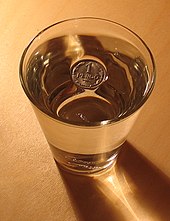 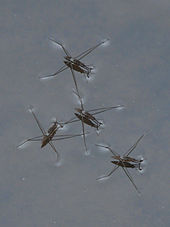 13
Évaluation
14
Manifestations observables
Date:___________
Grille d’évaluation 1
16
Grille globale
Fiches d’activité
18
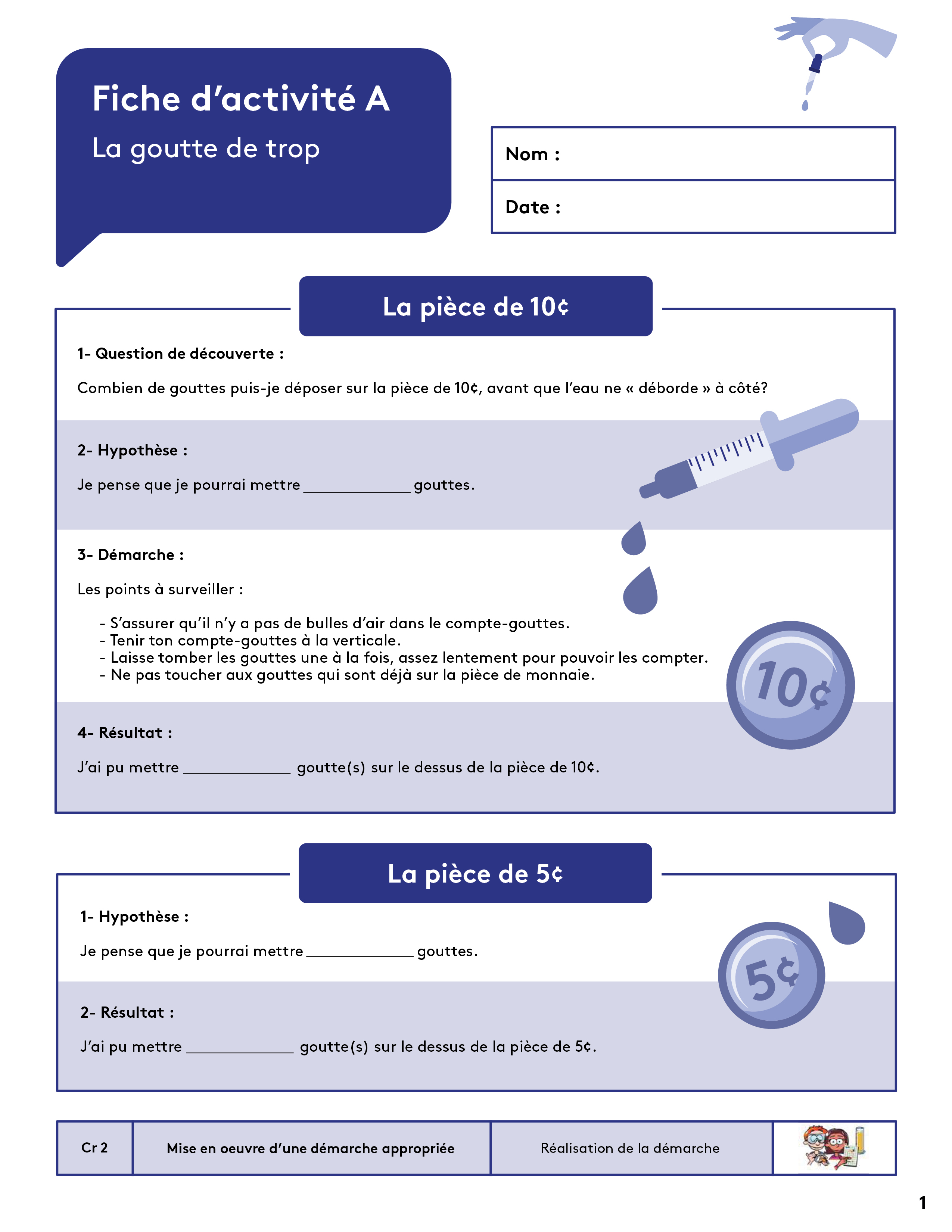 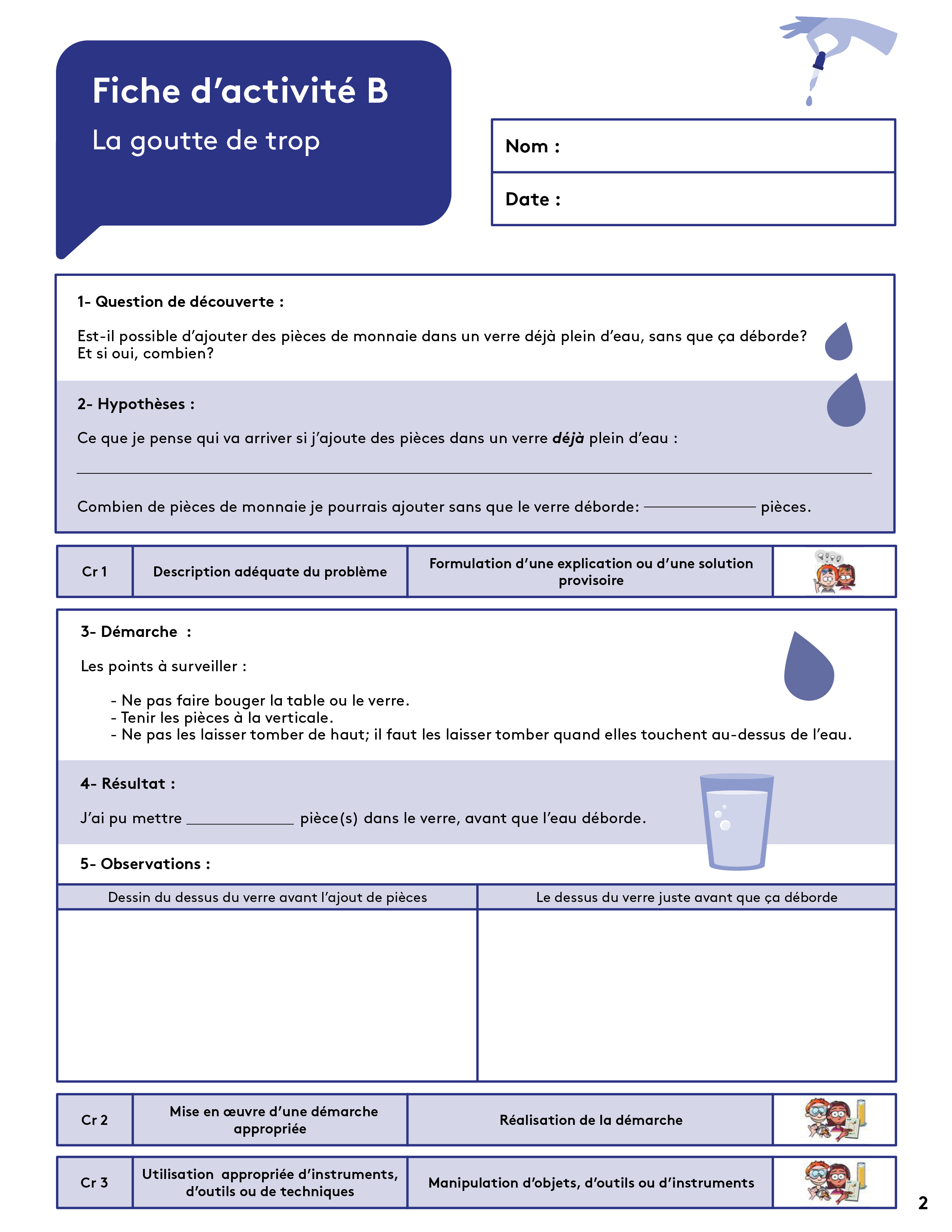